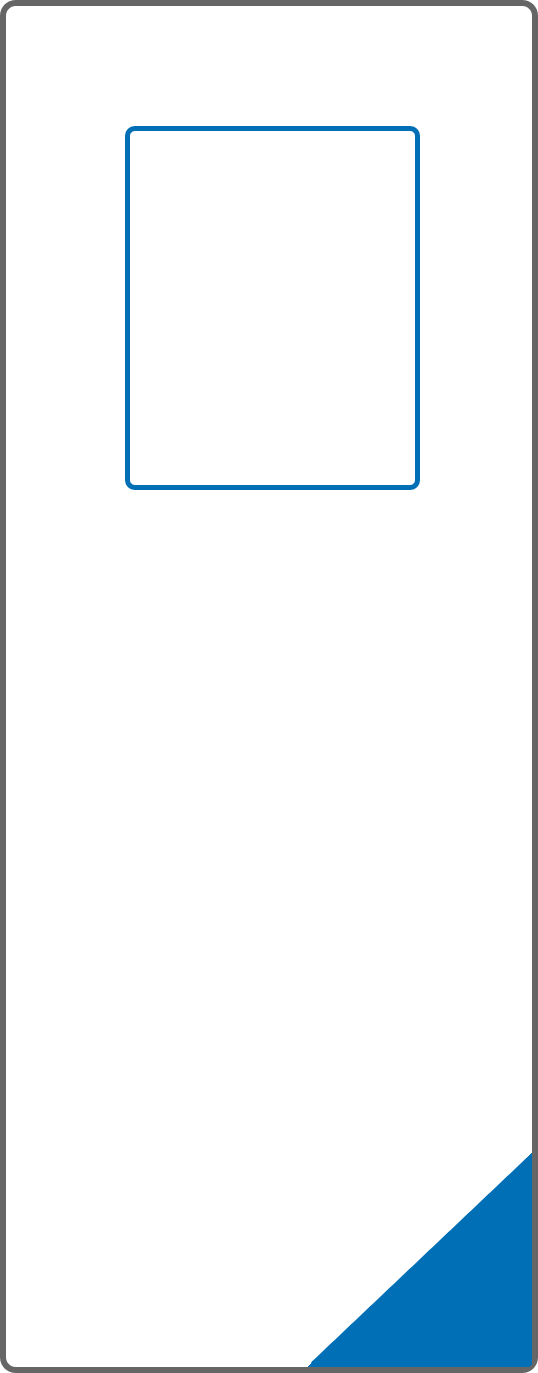 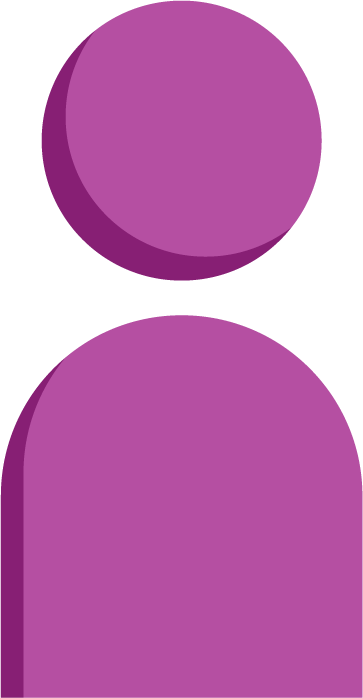 Introduce the sounds
Inflected Endings
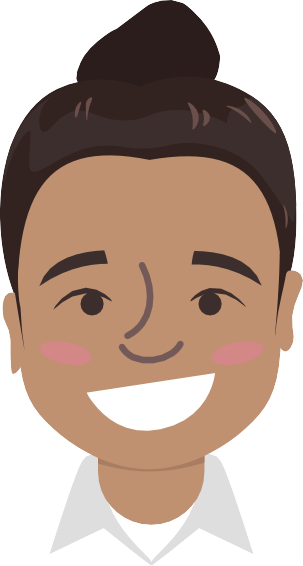 lunch 
/l/ /ŭ/ /n/ /ch/ 
= lunch 
/l/ /ŭ/ /n/ /ch/ | /ĕ/ /s/ 
= lunches
It’s time to learn new sounds! 

We use the sound rule to help us read!
[Speaker Notes: See lesson plan for specific instructional guidance.

Introduce the Sound!
Say: Learning new sounds is so cool! Repeat our chant after me! 
"It's time to learn new sounds! 
We use the sound rule to help us read!"
Do: Say one sentence at a time of the Introduce the Sound chant and ask the students to repeat after you.
Say: Let's learn a super cool new rule today!

Say: Remember, in this unit, we're learning all about the long vowel sounds and inflected word endings. Today we are going to practice adding -s and -es to words to show plural or more than one. For example, if I want to say more than one duck, I add an s to make ducks. If I want to say more than one lunch, I add an es because lunch ends with a ch.]
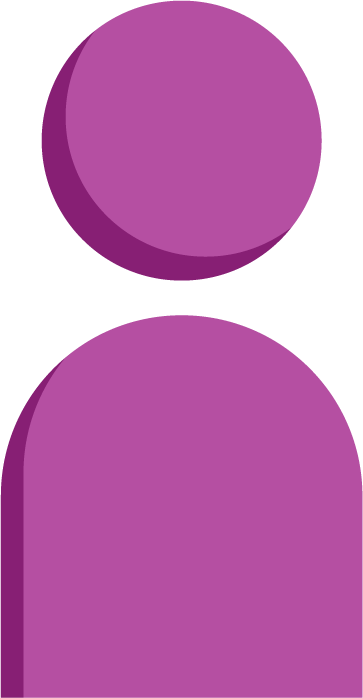 Introduce the sounds
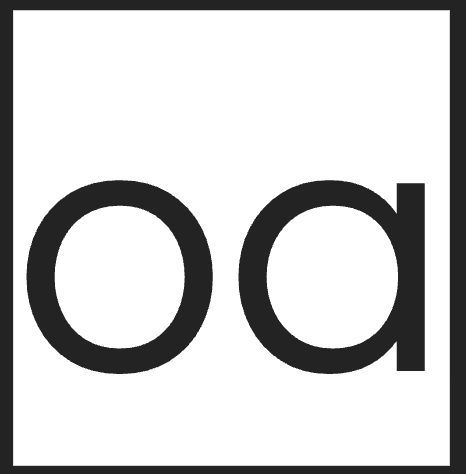 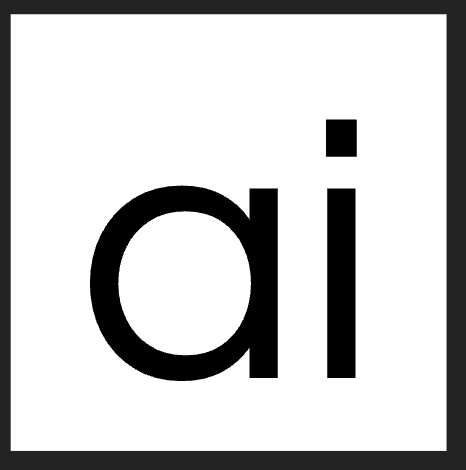 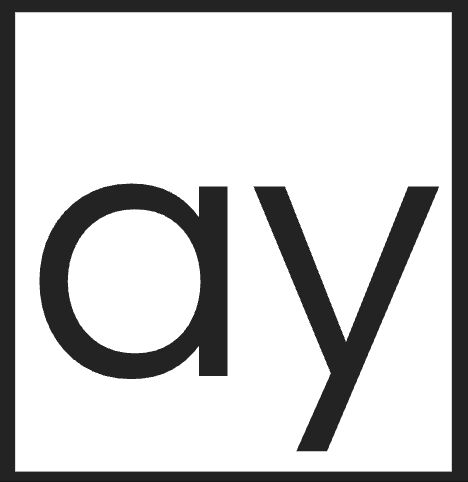 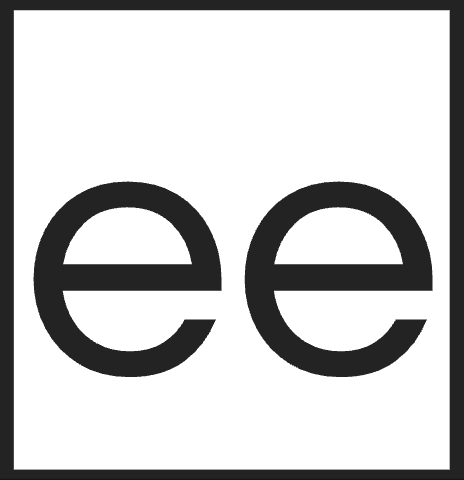 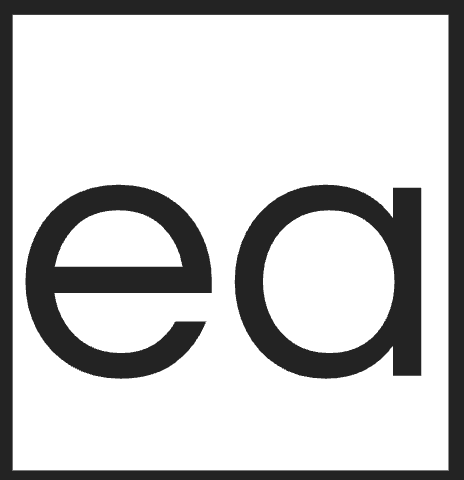 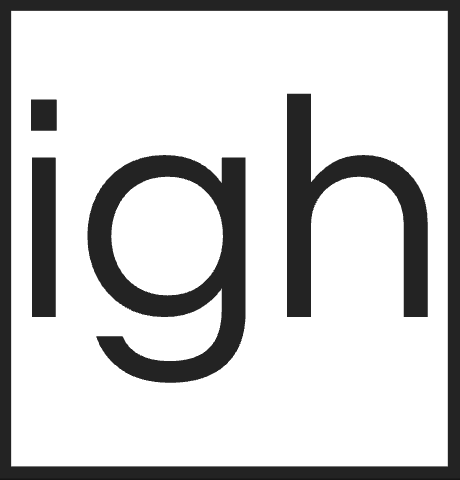 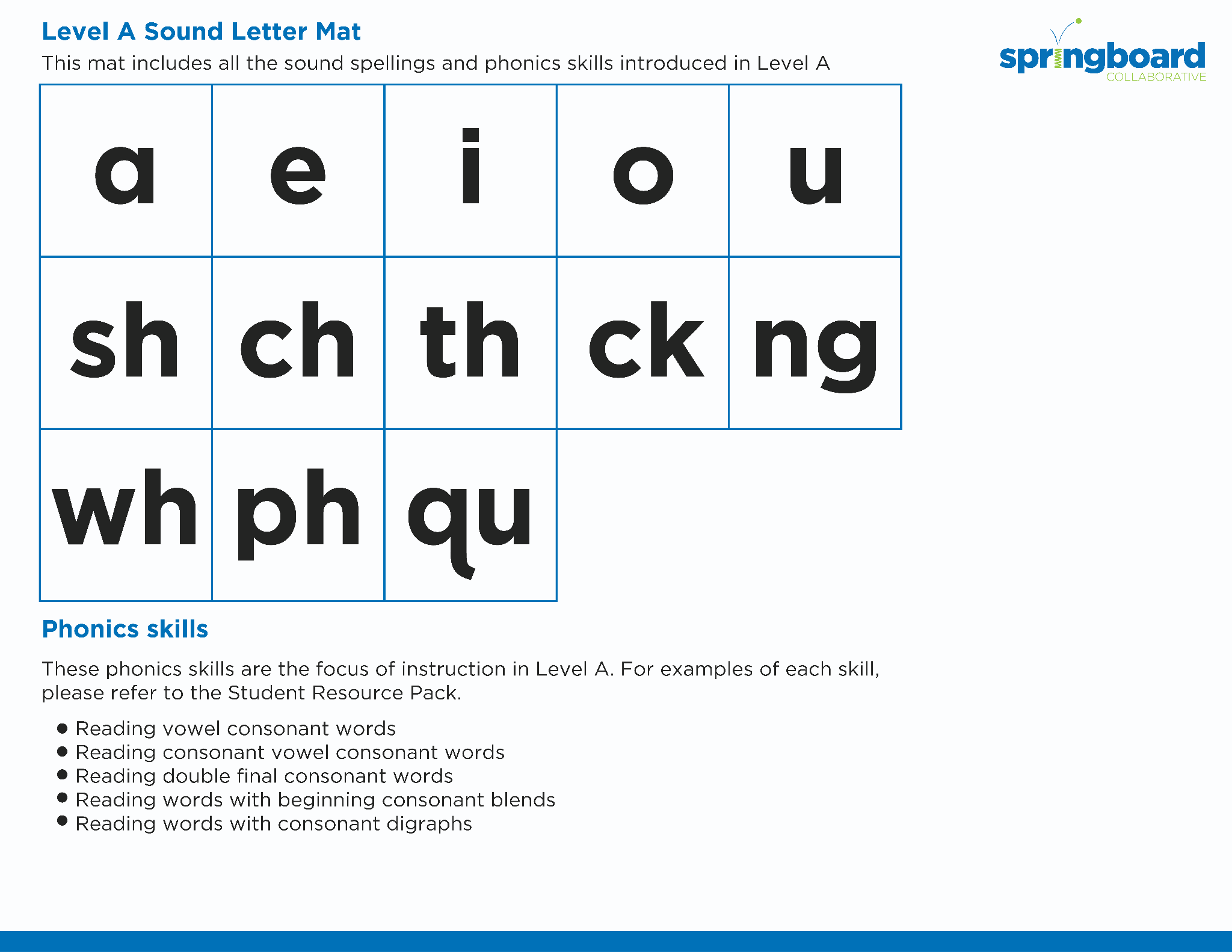 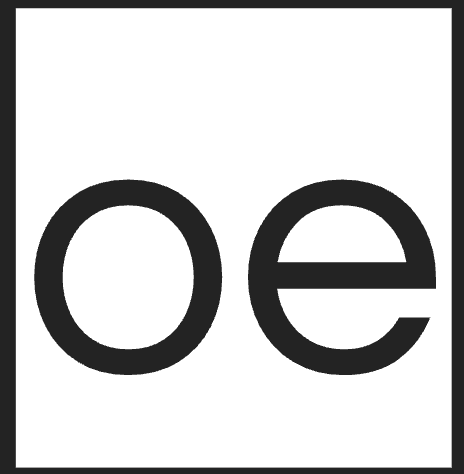 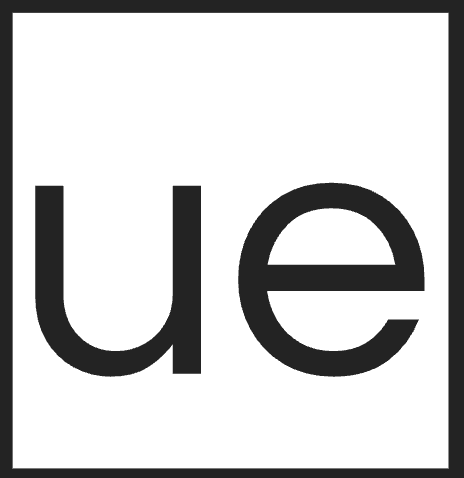 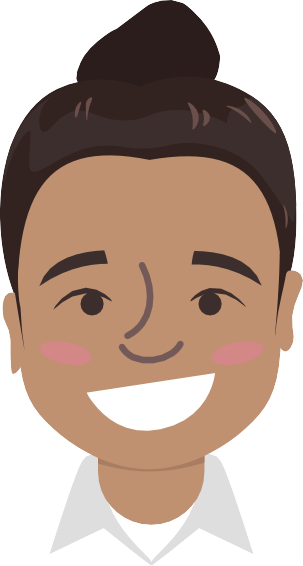 [Speaker Notes: See lesson plan for specific instructional guidance.

Introduce the Sound!
Say: Before we start practicing that, let's review our sound letter cards.
Do: Flip through and review all the sound spelling cards students have learned so far. (Sound Letter Cards: a, e, i, o, u, wh, sh, ch, ng, ck, ph, qu, ai, ay, ee, ea, igh, c, g, oa, oe, ue)
Say: Remember that we are going to practice adding -s and -es to words to show plural or more than one. Let's practice reading our words!]
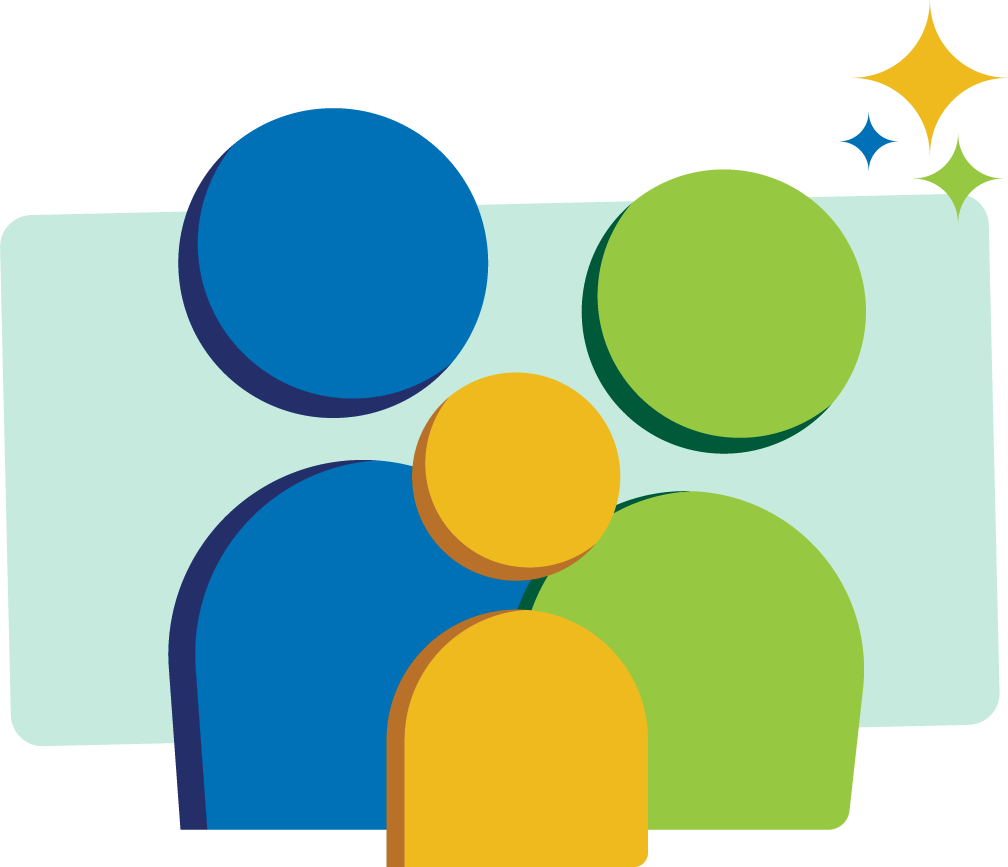 Blend 
the sounds
duck
Family Activity
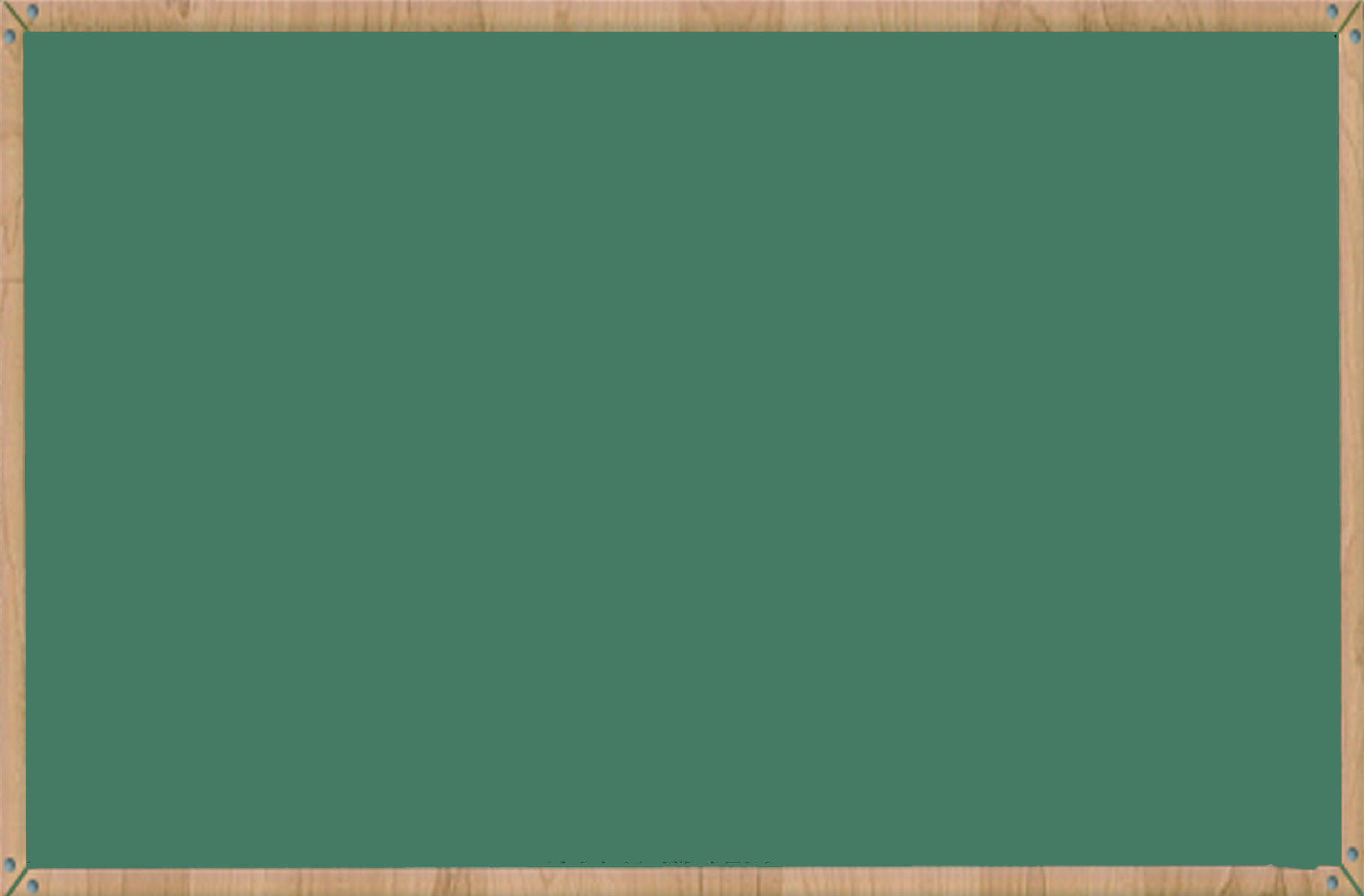 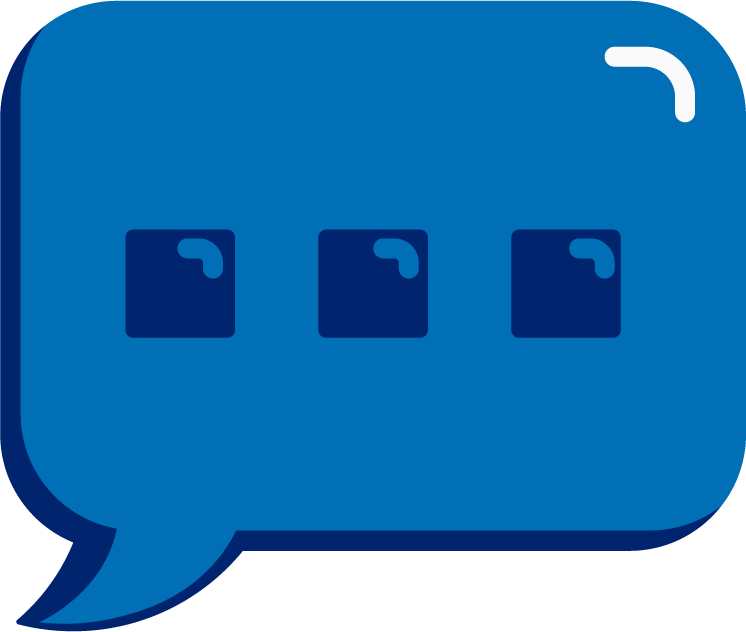 ducks
It’s time to blend the sounds!

It’s time to blend the sounds to help us read the words smoothly!
[Speaker Notes: See lesson plan for specific instructional guidance.

Blend the Sounds!
Say: Blending sounds helps us read the words smoothly! Repeat our chant after me! 
"It's time to blend the sounds! 
It's time to blend the sounds to help us read the words smoothly!" 
Do: Say one sentence at a time of the Blend the Sounds chant and ask the students to repeat after you.
Say: Let's practice blending the sounds in some words today!

Say: When we blend the sounds in words, it helps us read the words smoothly. Let's try it.
Do: Point to the words duck and ducks.
Say: Remember that we add -s and -es to words to show plural or more than one. When we show more than one we can add -s. We read duck = /d/ /u/ /k/ and we read ducks = /d/ /u/ /k/ /s/. Let’s use our Double Decker Elkonin Boxes.
Do: Segment and blend the word ducks using the Double Decker Elkonin Boxes.
Say: Why is this word read as ducks?
Do: Listen as students explain that we add -s and -es to words to show plural or more than one.
Say: Smart explanations!]
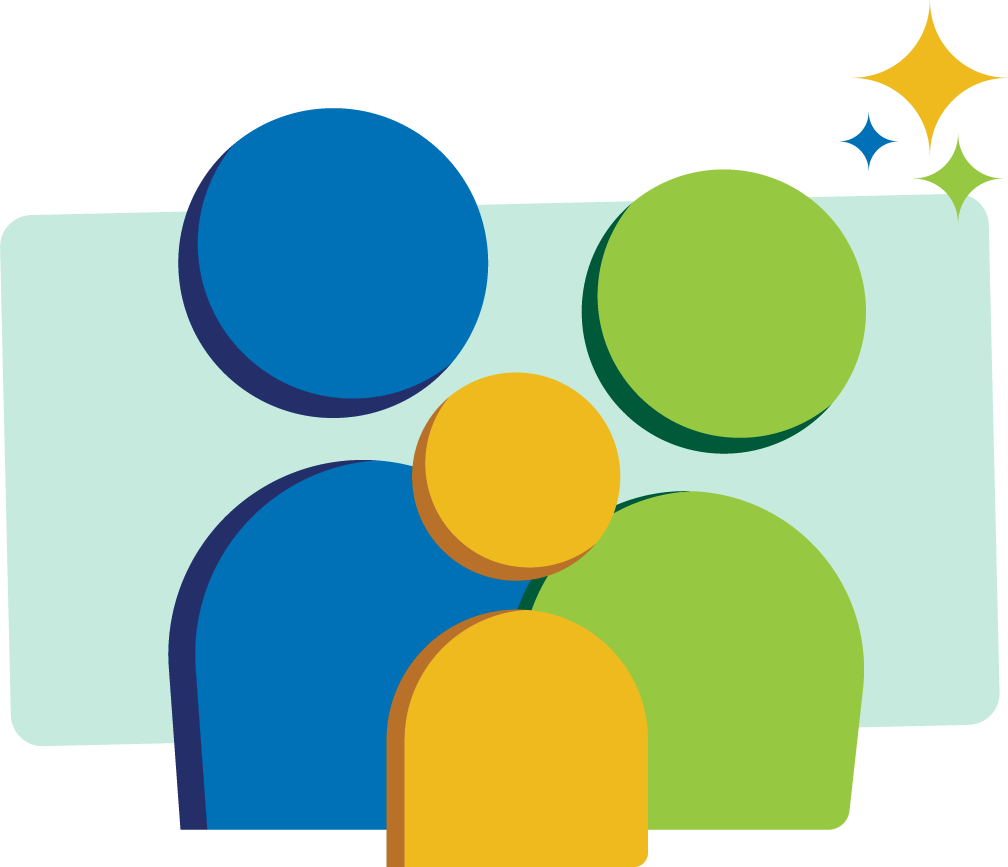 Blend 
the sounds
brush
Family Activity
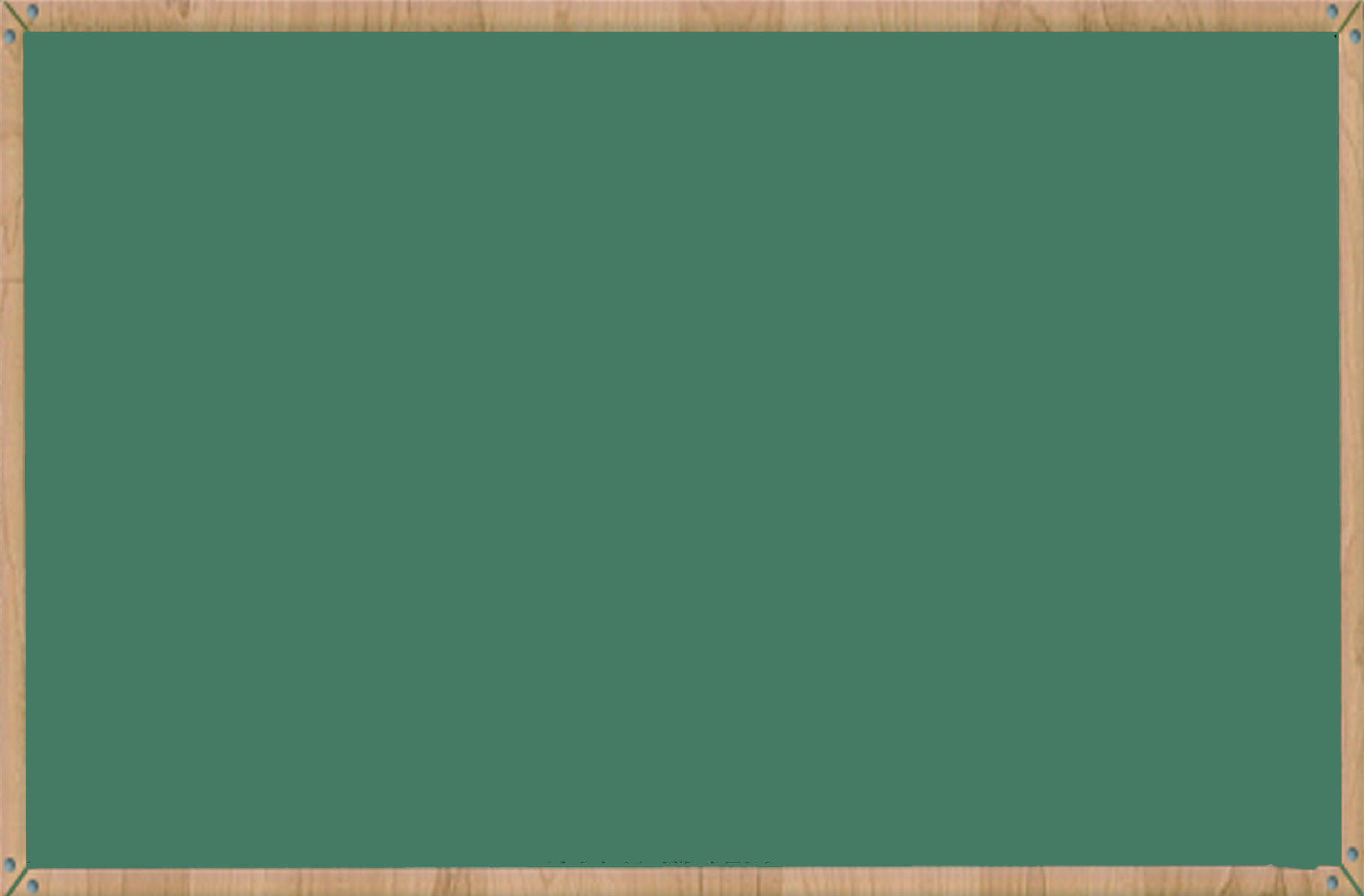 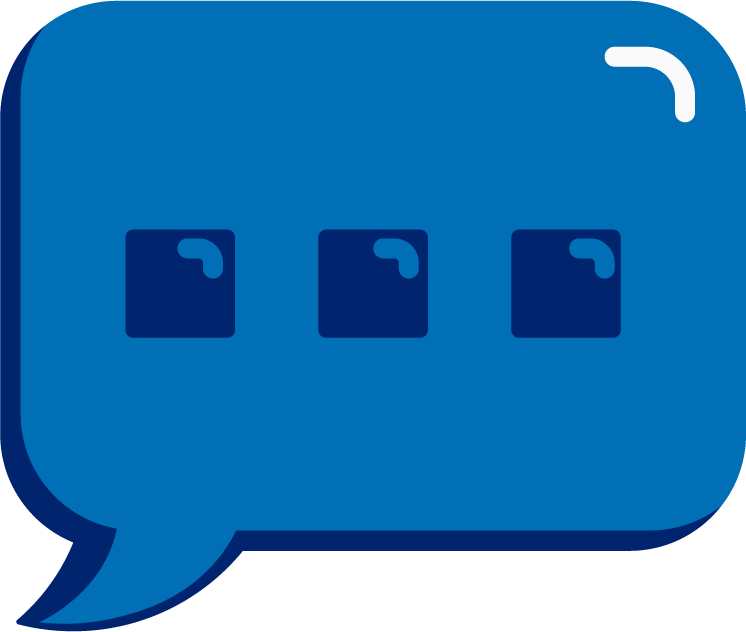 brushes
[Speaker Notes: See lesson plan for specific instructional guidance.

Blend the Sounds!
Say: Let's look at another word.
Do: Point to the words brush and brushes.
Say: How would we read these words?
Do: Listen as students explain the rule.
Say: Yes! We are going to practice adding -s and -es to words to show plural or more than one. So we read these words as brush and brushes. Blend it using your Double Decker Elkonin Boxes.
Do: Listen as students blend the word. Take notes on the students that can accurately blend the open syllable using the long vowel sound and students that may need reteaching and/or additional support.
Say: Remember that we add -s and -es to words to show plural or more than one. Great thinking while blending the sounds today!]
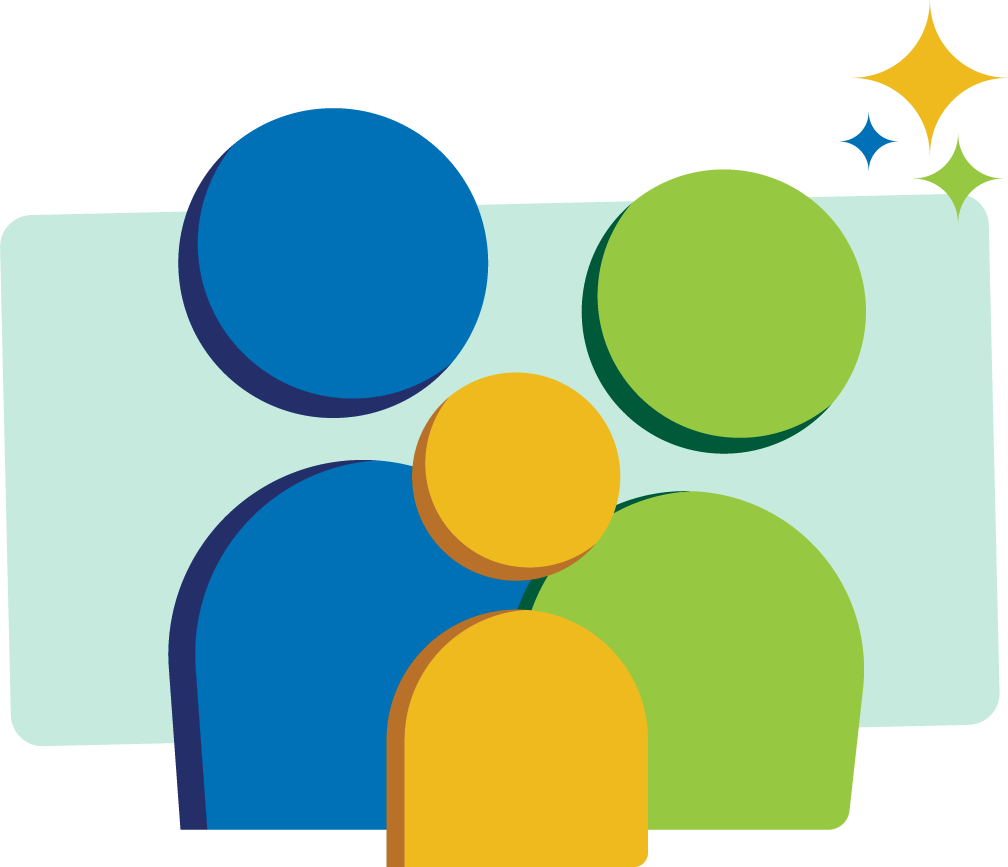 Read 
the words
plant
plants
I picked up one dish, but then spied so many dishes to clean.
flash
flashes
Family Activity
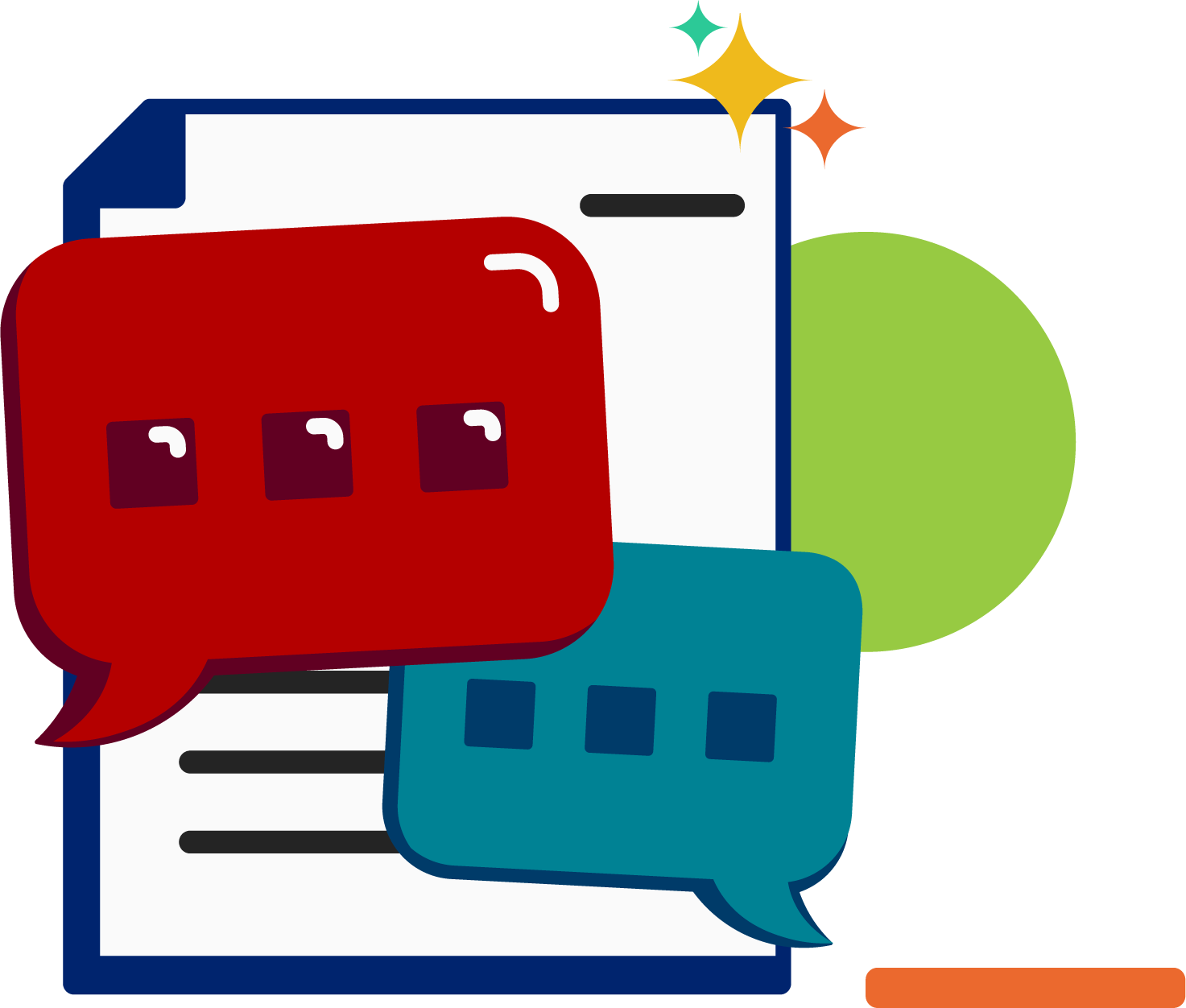 It’s time to read the words! 

It’s time to read the words, so we can read smoothly, like we are speaking!
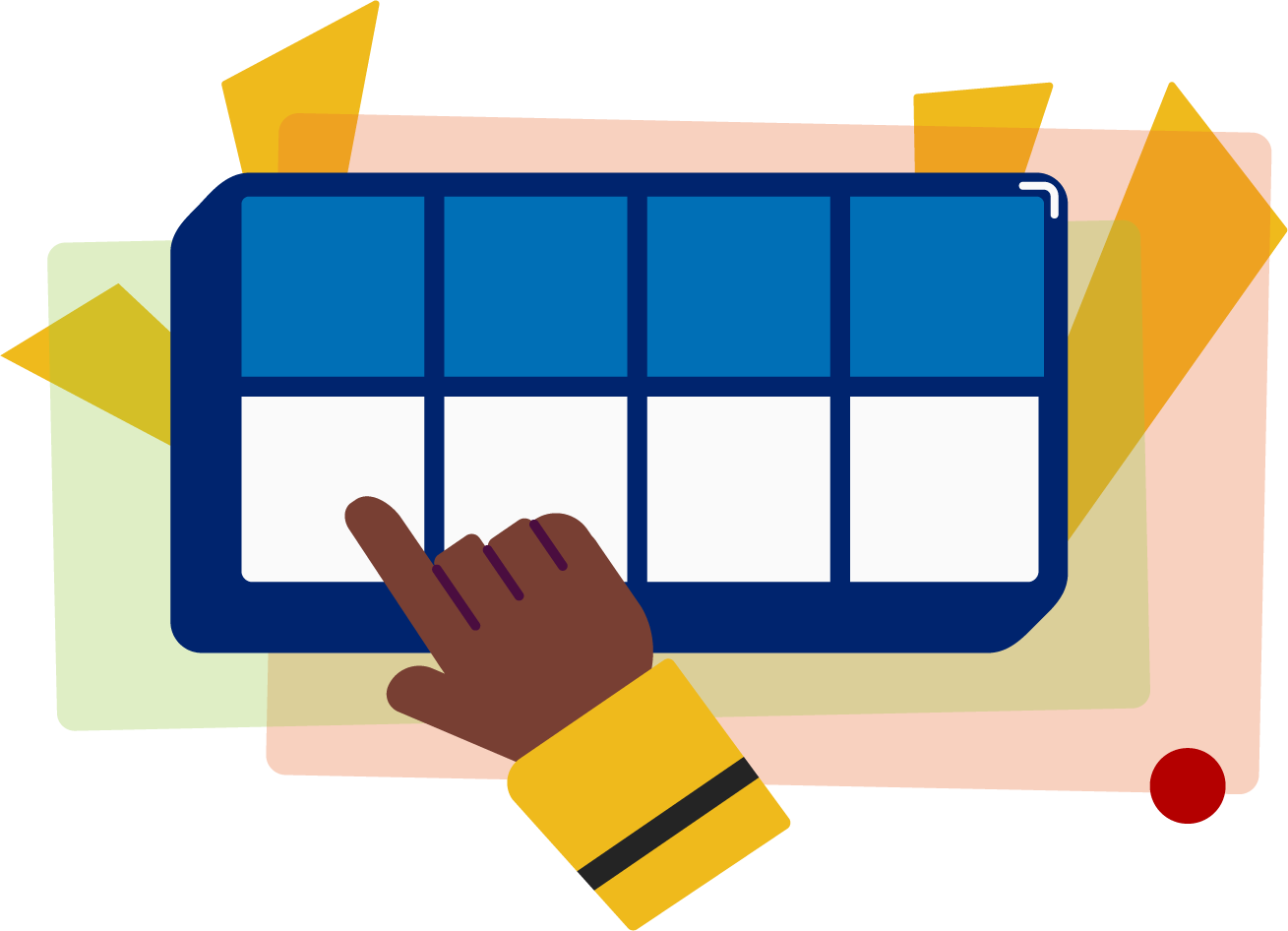 [Speaker Notes: See lesson plan for specific instructional guidance.

Read the Words!
Say: When we practice reading the words, it can help us read the words faster and faster. This helps us learn to read smoothly like when we are speaking! Repeat our chant after me! 
"It's time to read the words! 
It's time to read the words, so we can read smoothly, like we are speaking!" 
Do: Say one sentence at a time of the Read the Words chant and ask the students to repeat after you.
Say: Let's practice reading words today!

Say: We are going to read the words. When we practice reading the words, it helps us read faster and faster. This helps us focus on what we can learn from the words. Let's look at the first word.
Do: Point to the words plant and plants.
Say: Remember that we are going to practice adding -s and -es to words to show plural or more than one. Sound out the words using your Double Decker Elkonin Boxes.
Do: Listen as students read the word. Take notes on the students that can accurately articulate the sounds and read the word, and students that may need reteaching and/or additional support.
Say: Yes, the words are plant and plants. We add -s and -es to words to show plural or more than one. Let's look at the next word.
Do: Point to the words flash and flashes.
Say: Look at this spelling pattern! Remember that we are going to practice adding -s and -es to words to show plural or more than one. How will you read this word?
Do: Listen as students read the word. Take notes on the students that can accurately articulate the sound and read the word, and students that may need reteaching and/or additional support.
Say: Yes, the words are flash and flashes. We add -es to words that end with a digraph to show plural or more than one.
Do: Display the sentence: I picked up one dish, but then spied so many dishes to clean.
Say: Take a couple minutes to read this sentence with your partner. All of the words follow rules you've learned or are High Frequency Words you've learned. Raise your hands when you have the whole sentence read and I'll come listen. You can do it!
Do: Monitor and assist. You may support by asking students to recognize the spelling pattern, prompting students to use the long or short vowel sound, asking students to underline letters that stick together, etc.
Say: I'll read it aloud as you read it with me.
Do: Read sentence.
Say: Sometimes we add -s and -es to words to show plural or more than one. Those brains are growing!]
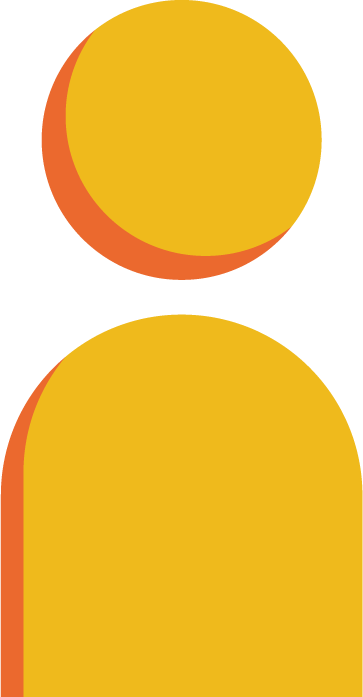 Decode
the words
hen		     hens
duck		   ducks
egg		     eggs
flash		    flashes
rash		    rashes
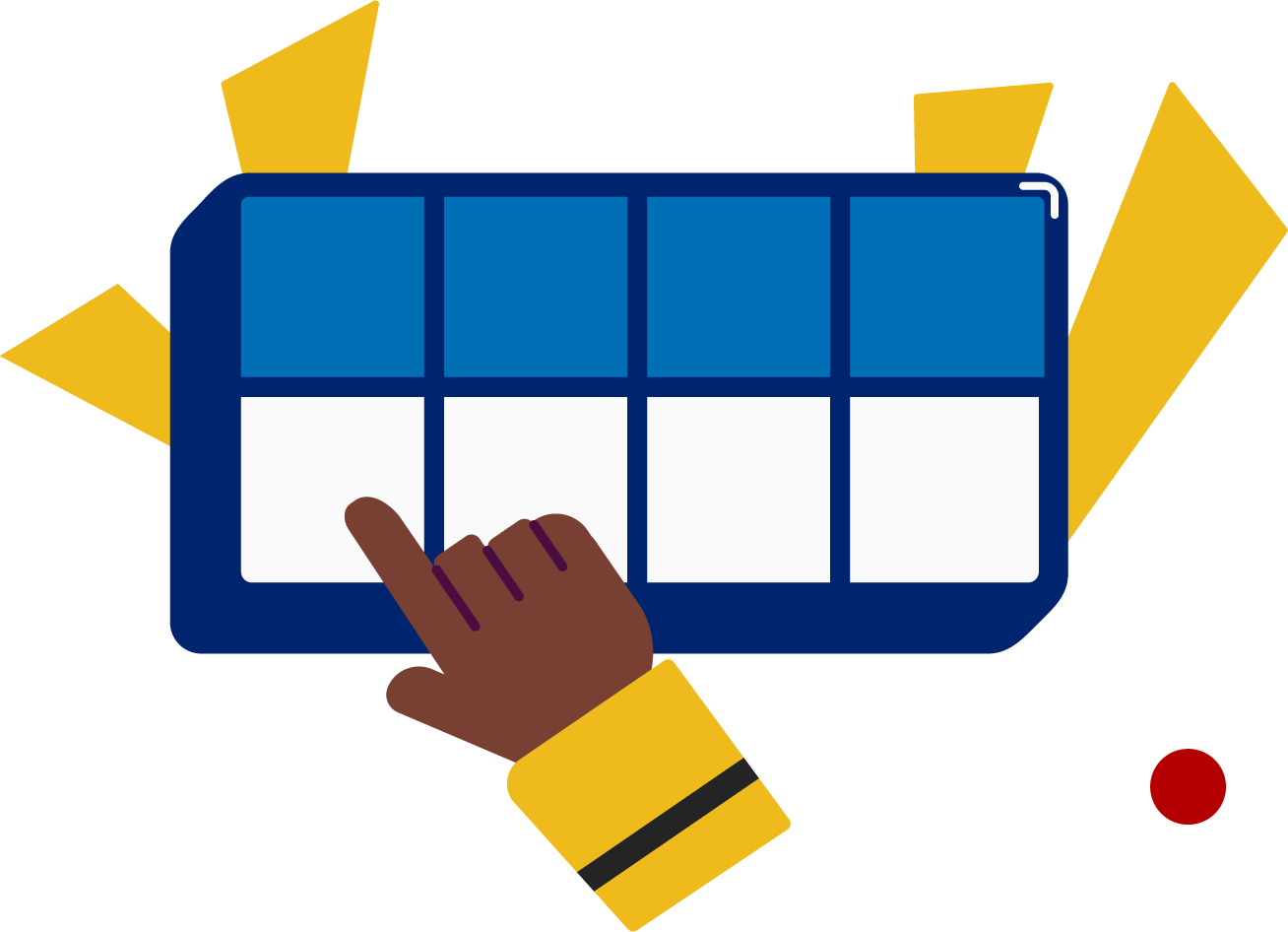 It’s time to decode the sounds in the words!

It’s time to decode the sounds in the words so 
we can read the words!
[Speaker Notes: See lesson plan for specific instructional guidance.

Decode the Words!
Say: Decoding is when you break up the sounds in a word and read each sound one at a time. Then you blend the sounds together to read the word! Repeat our chant after me! 
"It's time to decode the sounds in the words! 
It's time to decode the sounds in the words so we can read the words!" 
Do: Say one sentence at a time of the Decode the Words chant and ask the students to repeat after you.
Say: Let's practice decoding the sounds in words today!

Say: We are going to decode the words. Remember, decoding is when you break up the sounds in a word and read each sound one at a time. Then you blend the sounds together to read the word! When we decode the sounds in words, it helps us read the words correctly.
Say: Look at our words for today.
Do: Point to the words.
Say: First, look at the spelling pattern to decide what vowel sound to use. Underline anything that sticks together! Next, say each sound. Finally, blend the sounds together to read the words.
Do: Partner students.
Say: You and your partner work together to decode these words (hen/hens, duck/ducks, egg/eggs, flash/flashes, rash/rashes). I'll be by to listen. Use your Double Decker Elkonin Boxes.
Do: Listen as students decode the word. Take notes on the students that can accurately articulate the sounds and read the word, and students that may need reteaching and/or additional support.
Say: Excellent work applying our new rule to decoding words today!]
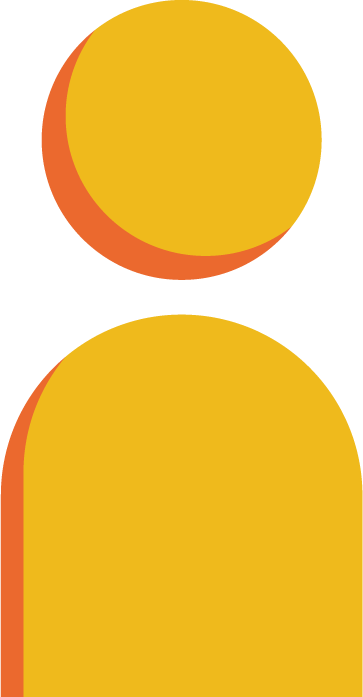 Spell 
the words
egg
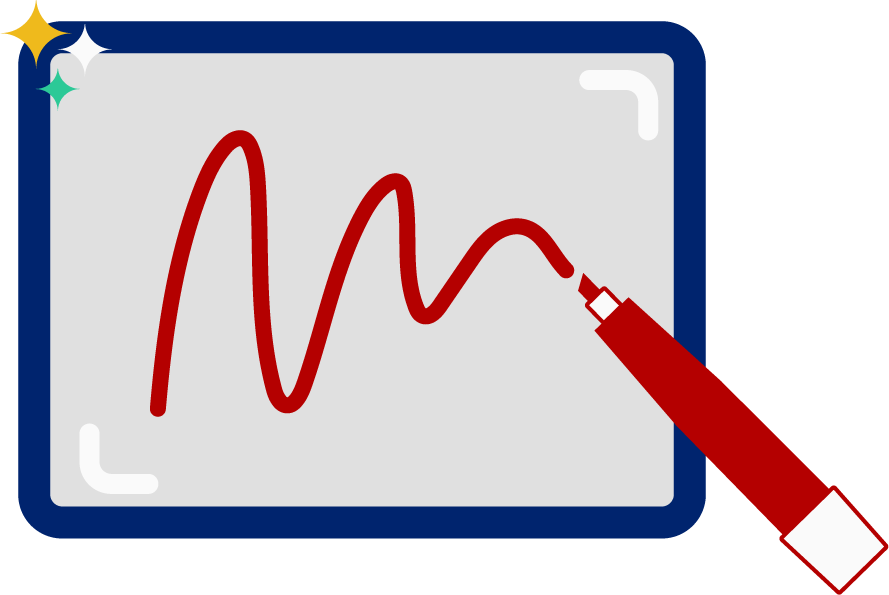 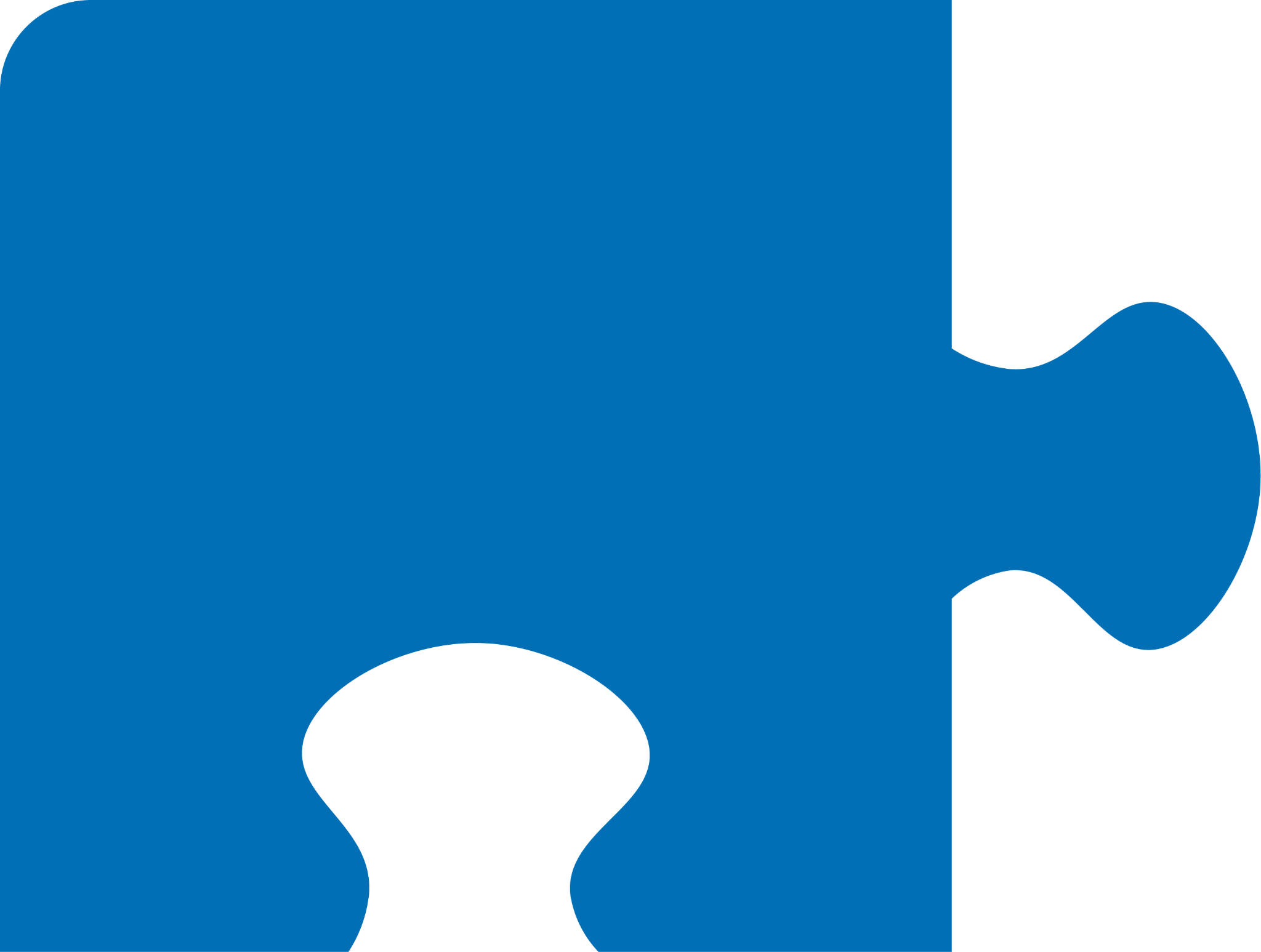 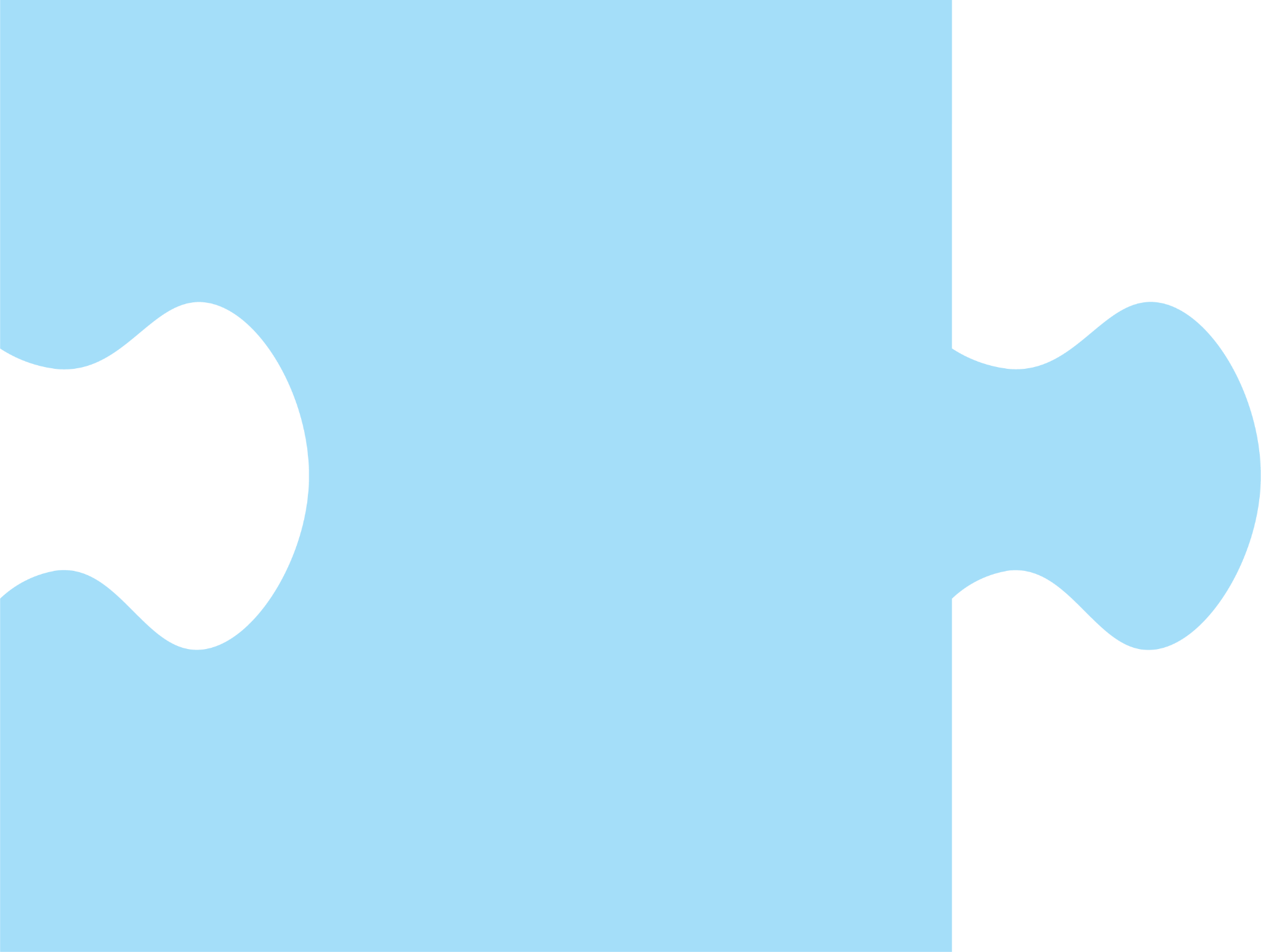 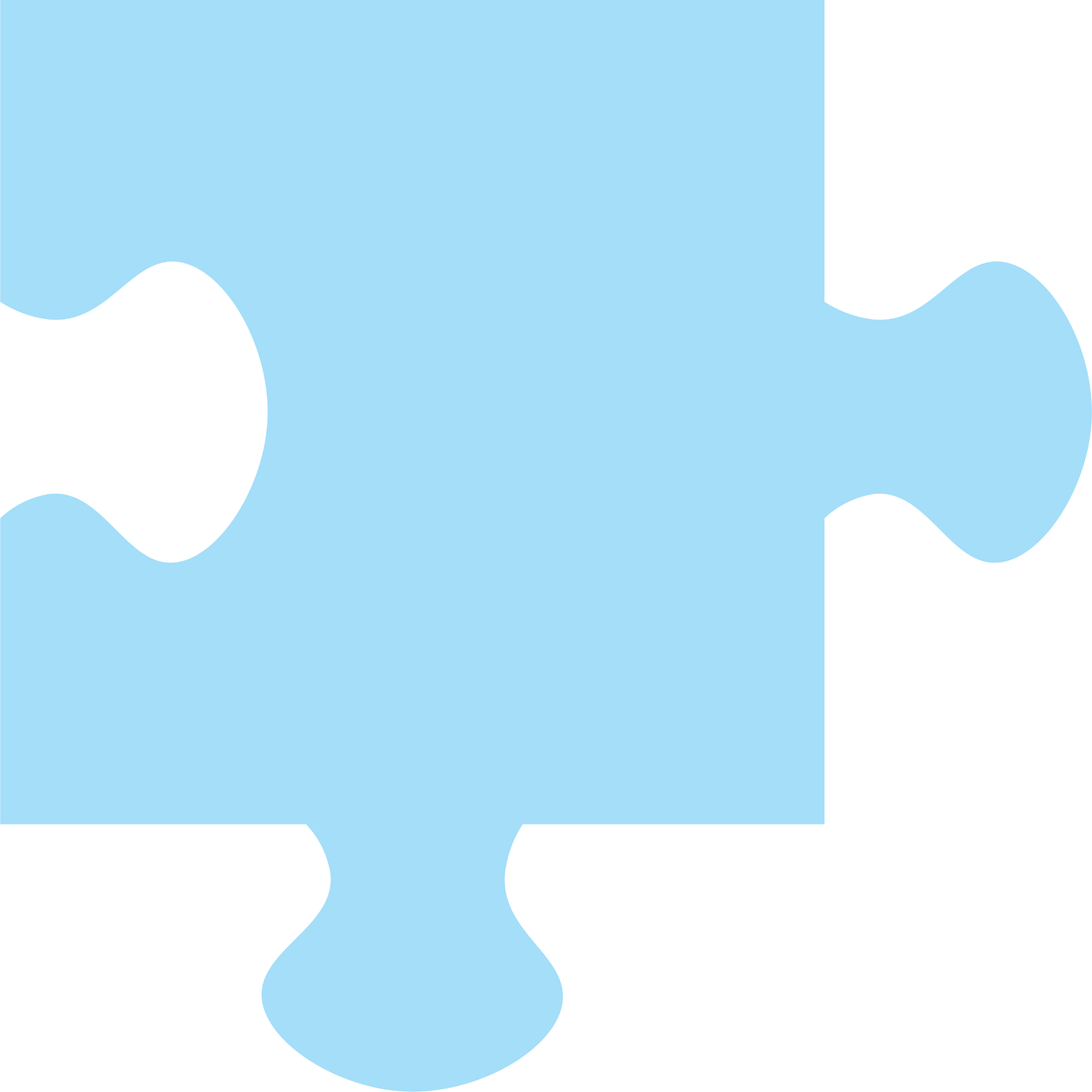 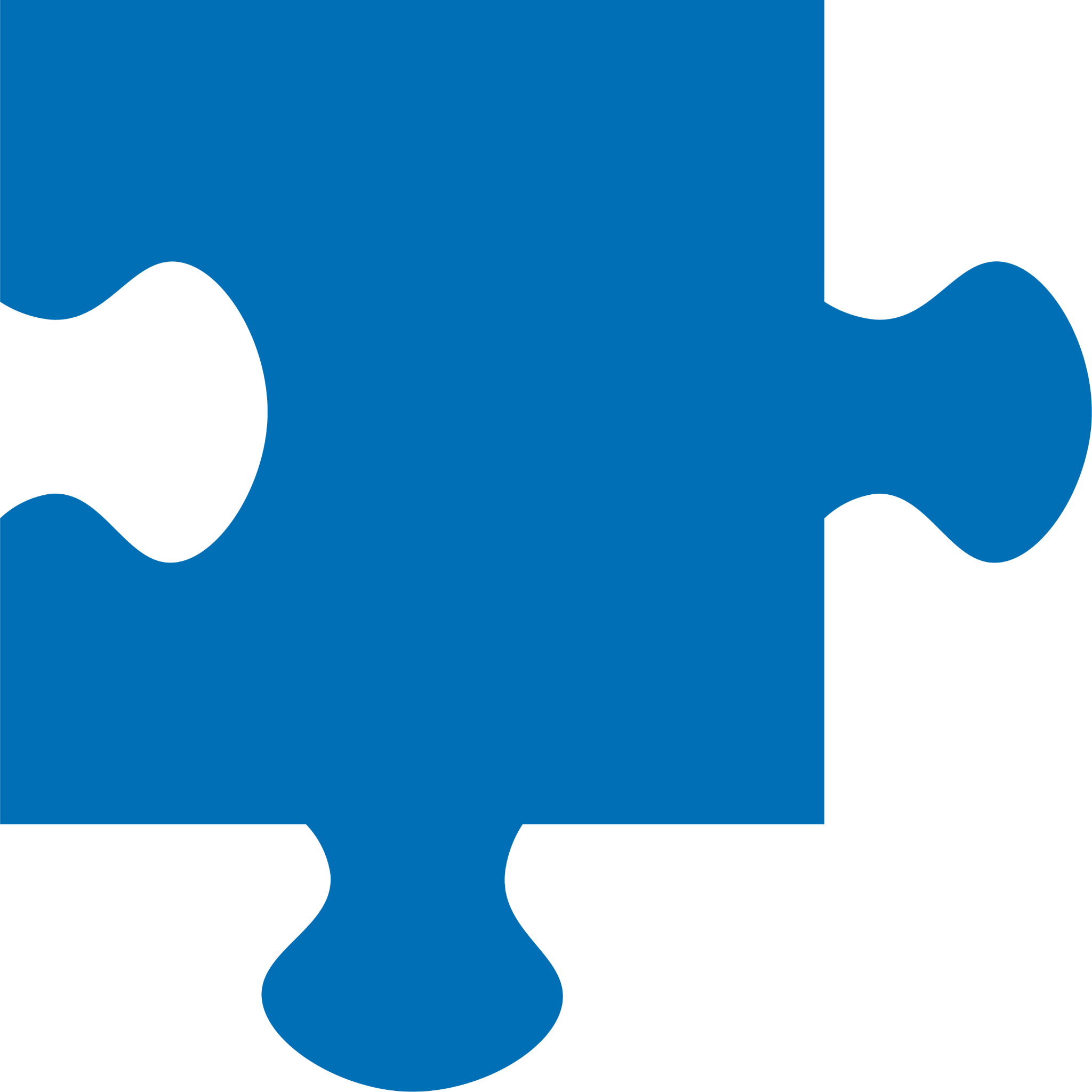 g
g
e
s
It’s time to spell the words! 

It’s time to spell the words to show we understand the rule!
[Speaker Notes: See lesson plan for specific instructional guidance.

Spell the Words!
Say: When we can spell words, it shows that we met the target. When we hear the sounds, we can match the sounds to the correct letters and spell the word! Repeat our chant after me!
"It's time to spell the words! 
It's time to spell the words to show we understand the rule!" 
Do: Say one sentence at a time of the Spell the Words chant and ask the students to repeat after you.
Say: Let's practice spelling words today!

Say: We are going to spell the words. Remember, we are going to practice adding -s and -es to words to show plural or more than one. When we hear the sounds, we can match the sounds to the correct letters and spell the word! Listen to our words for today.
Say: The word is egg. Sometimes we add -s and -es to words to show plural or more than one. How would we change this word to show more than one? Grab your whiteboards and write the word.
Do: Watch as students spell the word using the letter and sound connections. Take notes on the students that can accurately articulate the sound and spell the word, and students that may need reteaching and/or additional support.
Say: Yes, when we spell the word egg with -s we + -s = eggs.]
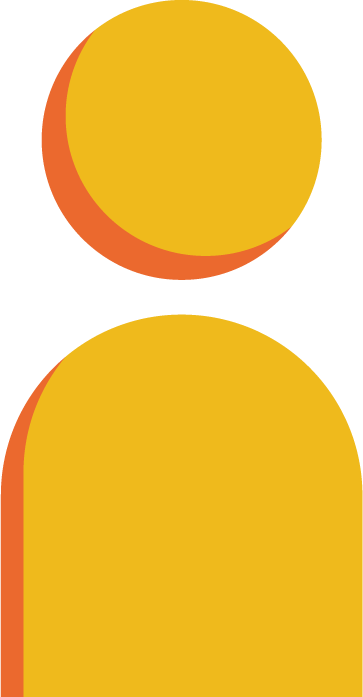 Spell 
the words
lunch
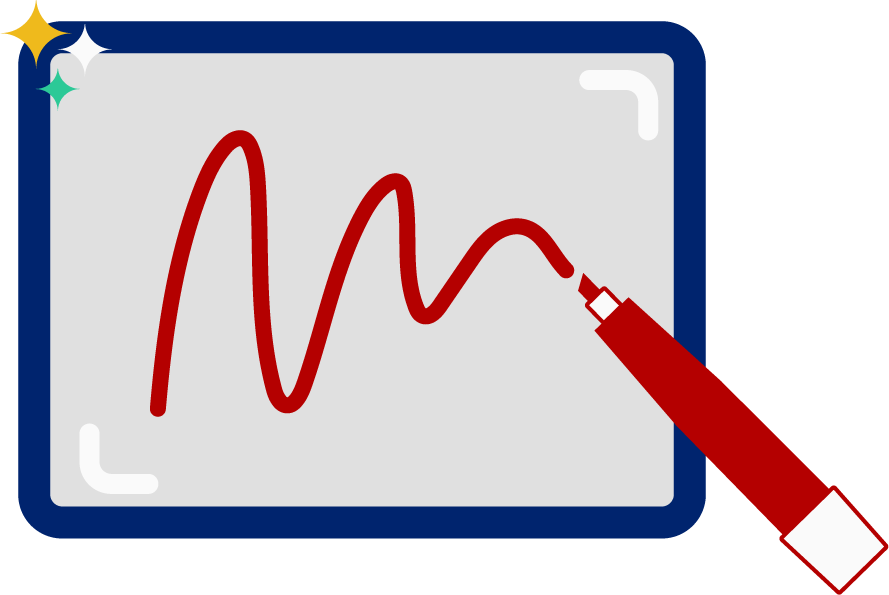 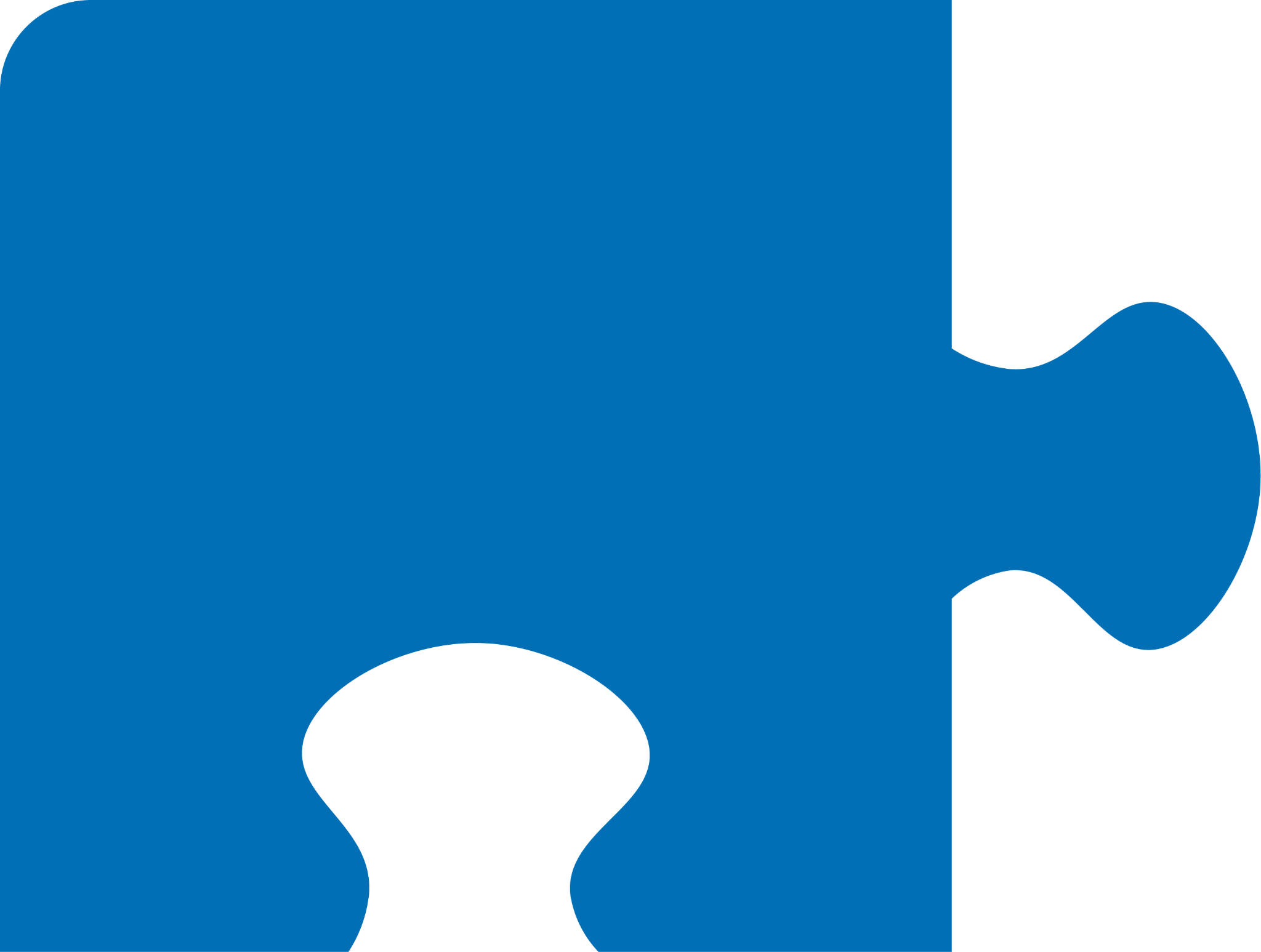 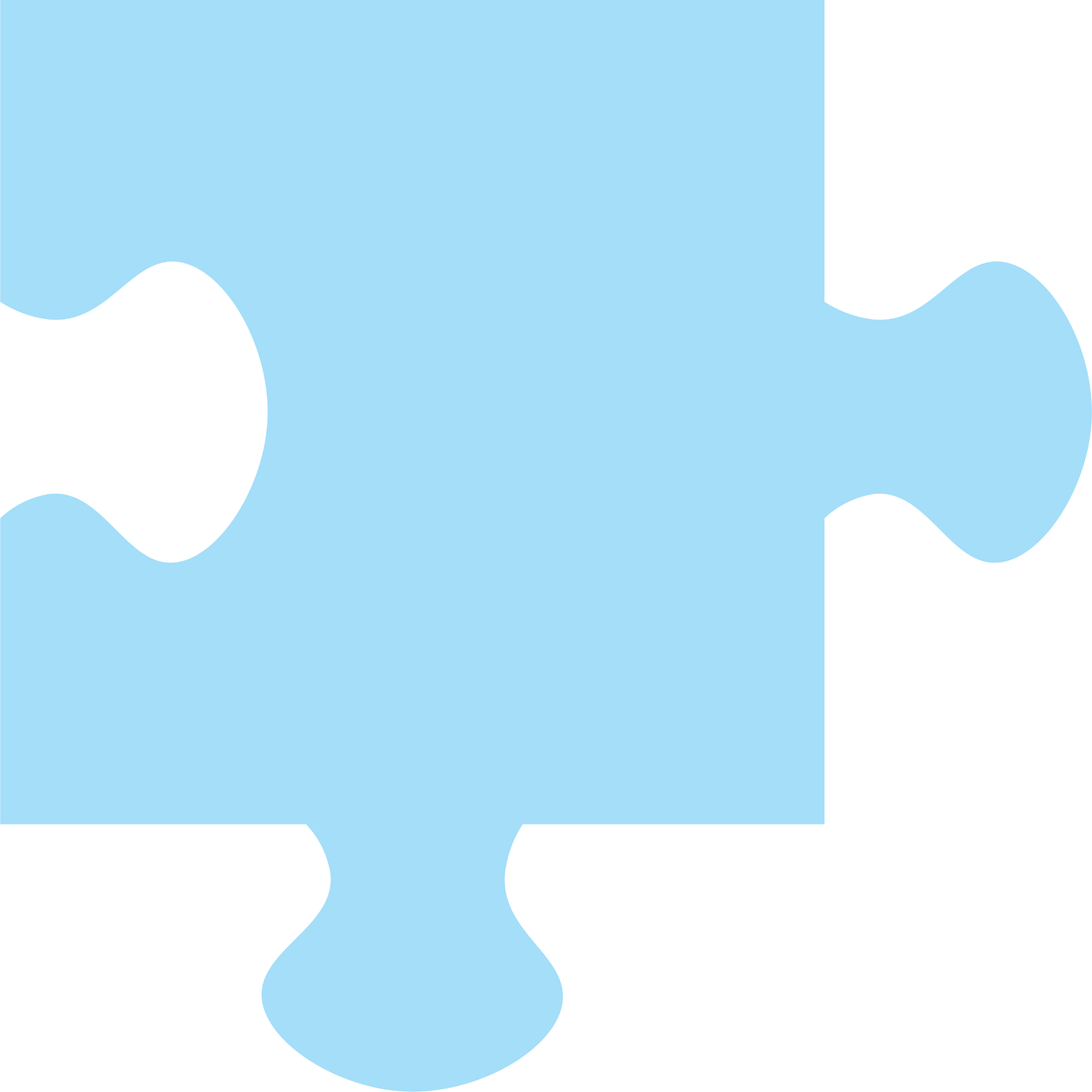 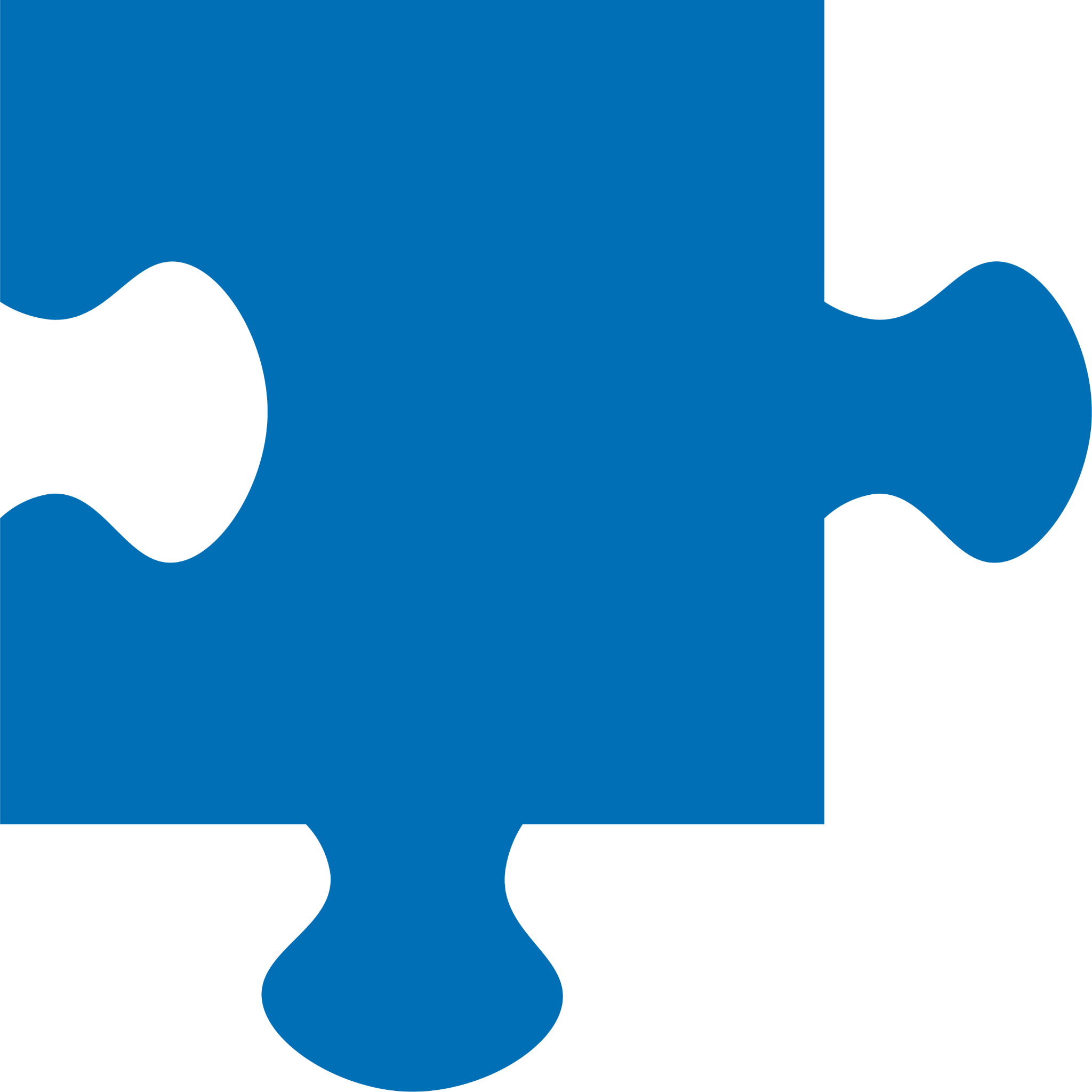 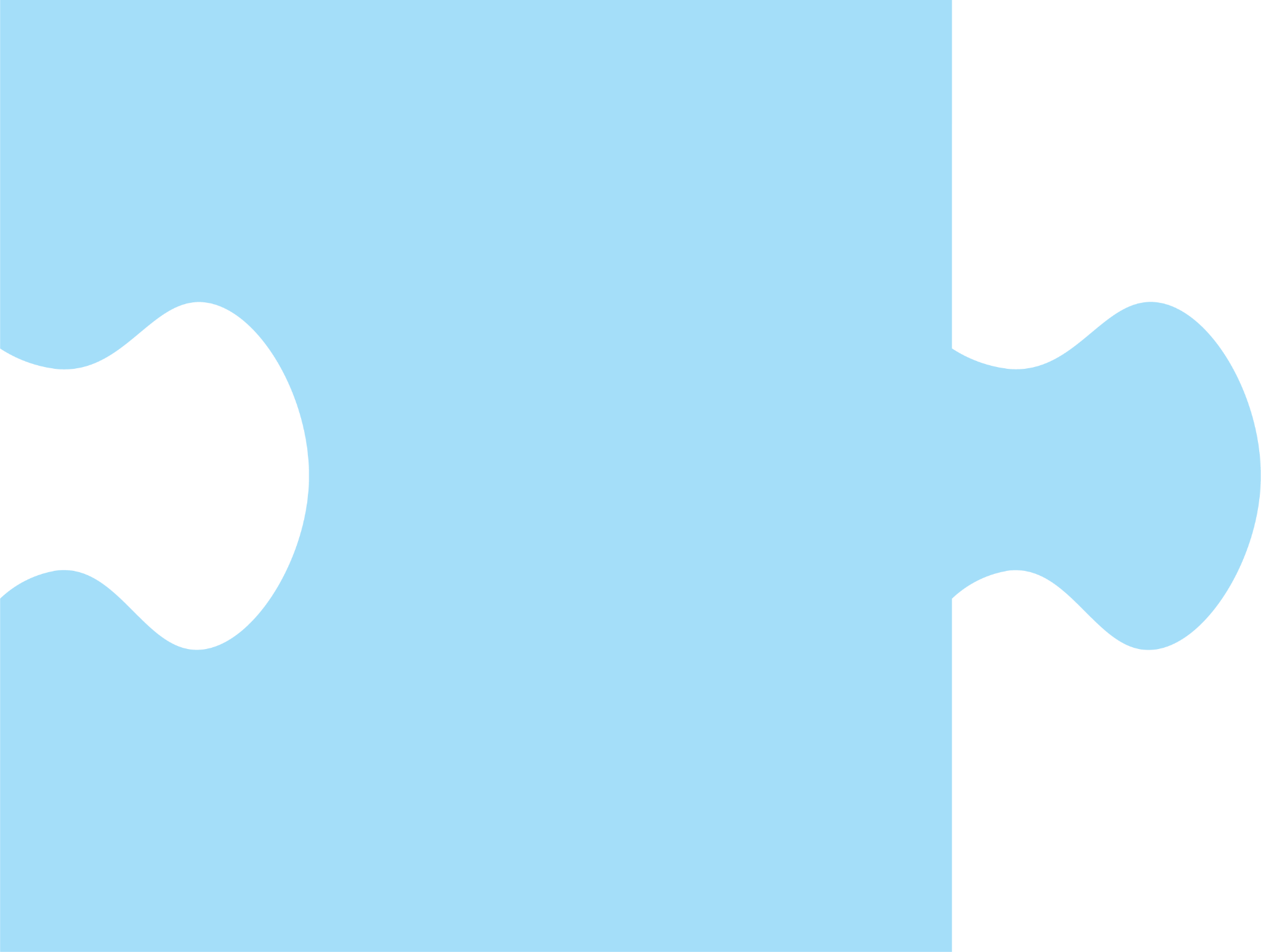 l
u
n
es
ch
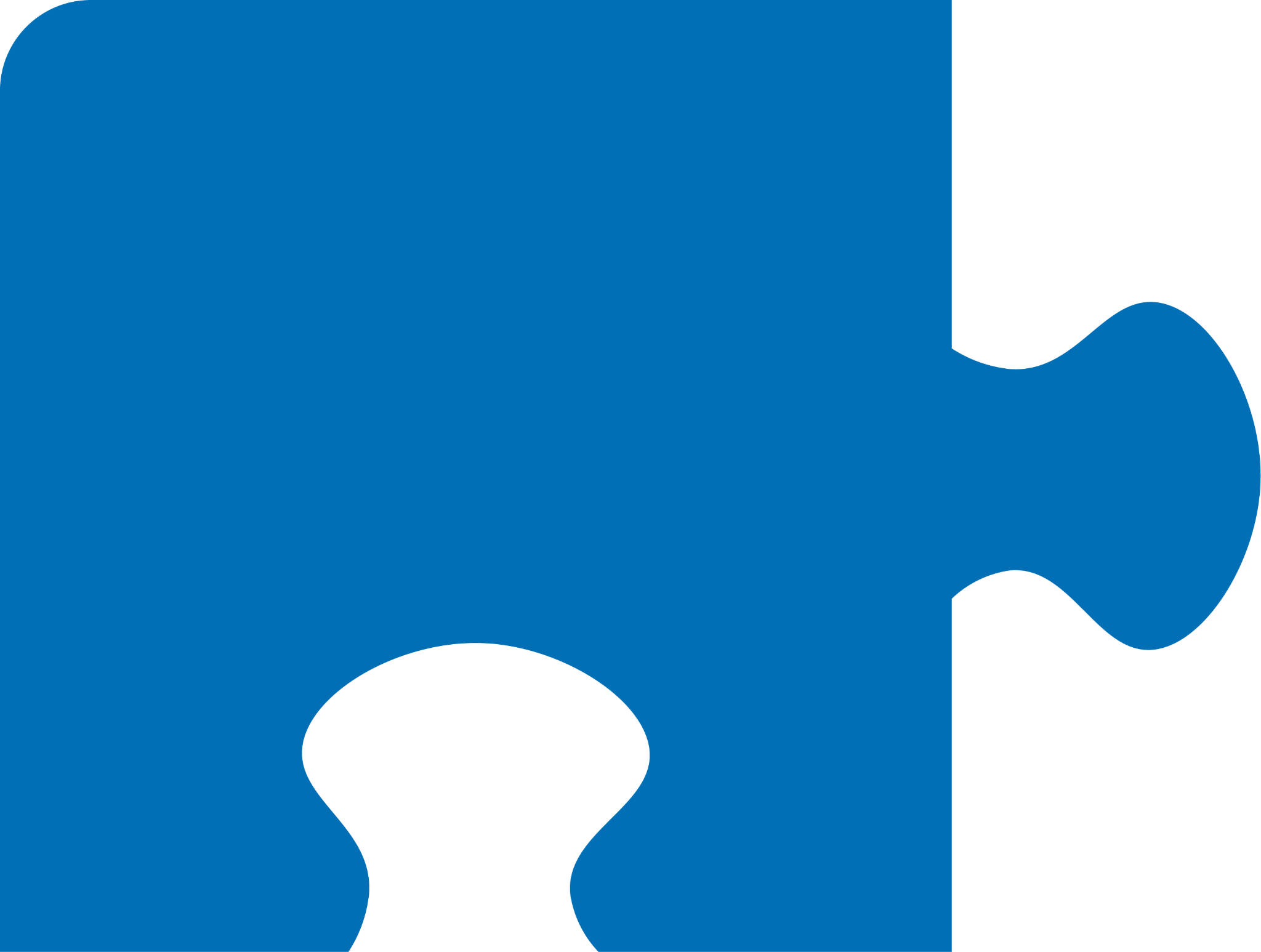 [Speaker Notes: See lesson plan for specific instructional guidance.

Spell the Words!
Say: How would you add more than one to the word lunch? Grab your whiteboards and write the word.
Do: Watch as students spell the word using the letter and sound connections. Take notes on the students that can accurately articulate the sound and spell the word, and students that may need reteaching and/or additional support.
Say: Yes, when we add -es + lunch = lunches since lunch ends with a digraph. We add -s and -es to words to show plural or more than one. Great thinking! Awesome job spelling words today!]
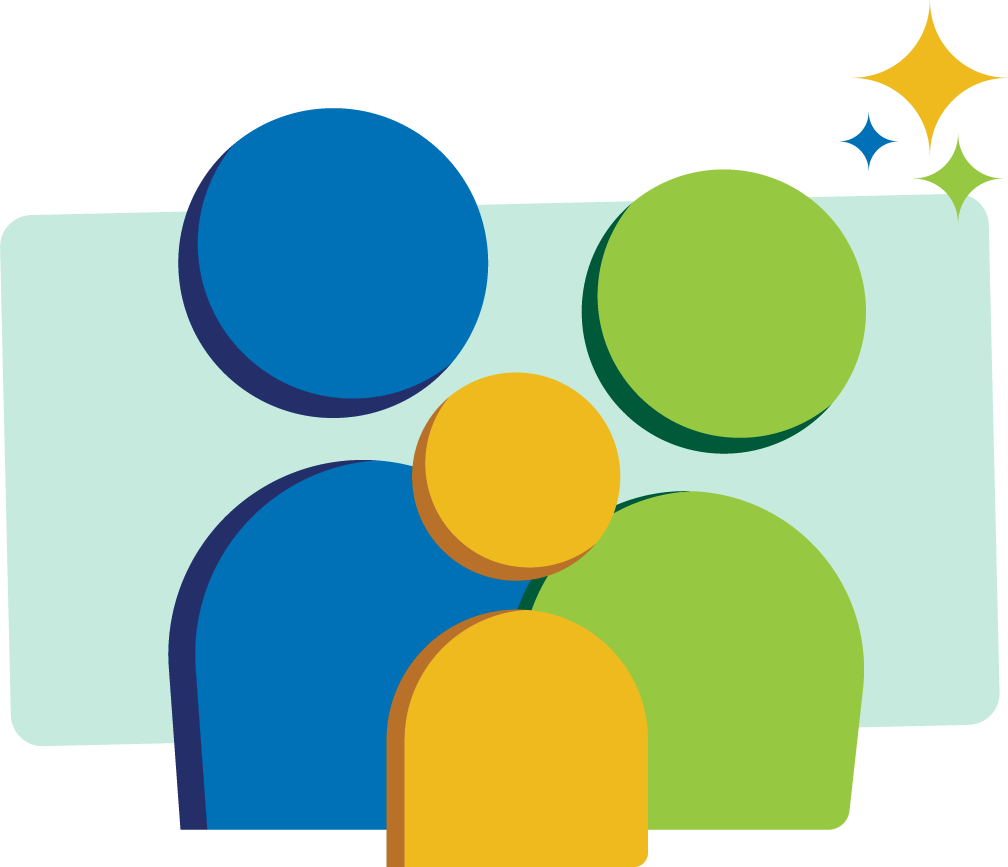 High 
Frequency 
Words
know
Family Activity
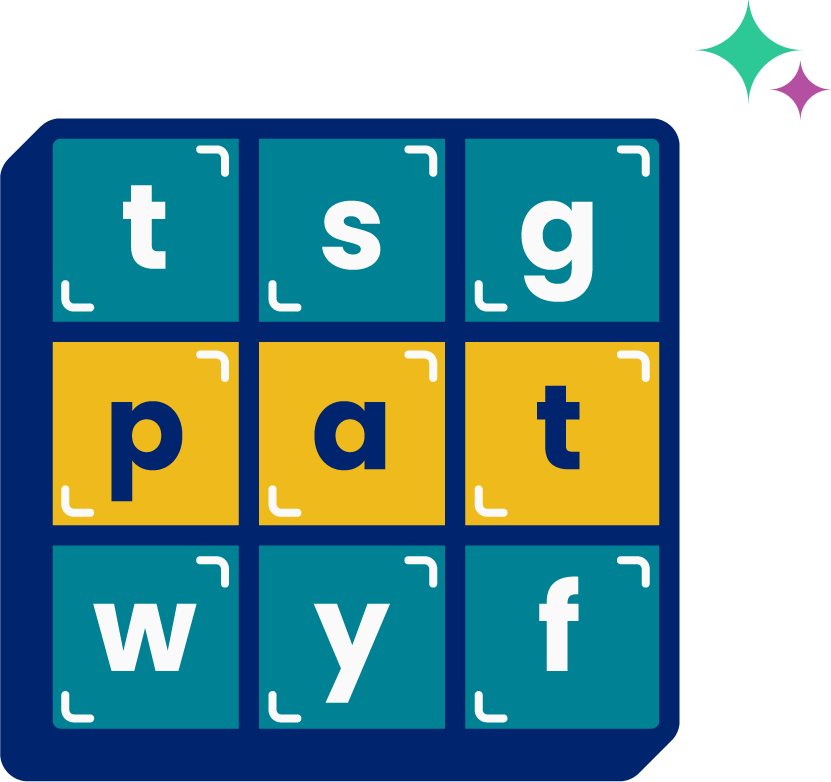 We see high frequency words all the time! 

Let’s figure out how to read them!
[Speaker Notes: See lesson plan for specific instructional guidance.

High Frequency Words!
Say: Some words we can sound out now, some words we'll learn how to sound out later, and some words are rule breakers and we can't sound out. Words that show up a lot in books are called High Frequency Words. Let's learn some! Repeat our chant after me!
"We see high frequency words all the time! 
Let's figure out how to read them!"
Do: Say one sentence at a time of the High Frequency Words chant and ask the students to repeat after you.
Say: Let's read our high frequency words!

Say: Today, we're learning 1 new word!
Do: Display the word know.
Say: We have a 1 syllable word today! But, it uses a tricky silent letter. K-n says /n/. You do not hear the letter k in this word. O-w makes the long o sound /o/. Let's sound it together.
Do: Sound out /n/ /o/ = "know".
Say: Excellent! I know how to decode! This word sounds exactly the same as "no" like no, you can't go. It has a different meaning and spelling. Know like in "yes, I know it" and no like in "no, you can't", are called homophones. Let's read our new word again.
Do: Make sure students can read the new HFW.
Say: Let's read our previous high frequency words!
Do: Point to or hold up all the high frequency words to this point as the students read them.
Say: Excellent work learning 1 new high frequency word today.

know]